PROJECT CHARTER TEMPLATE
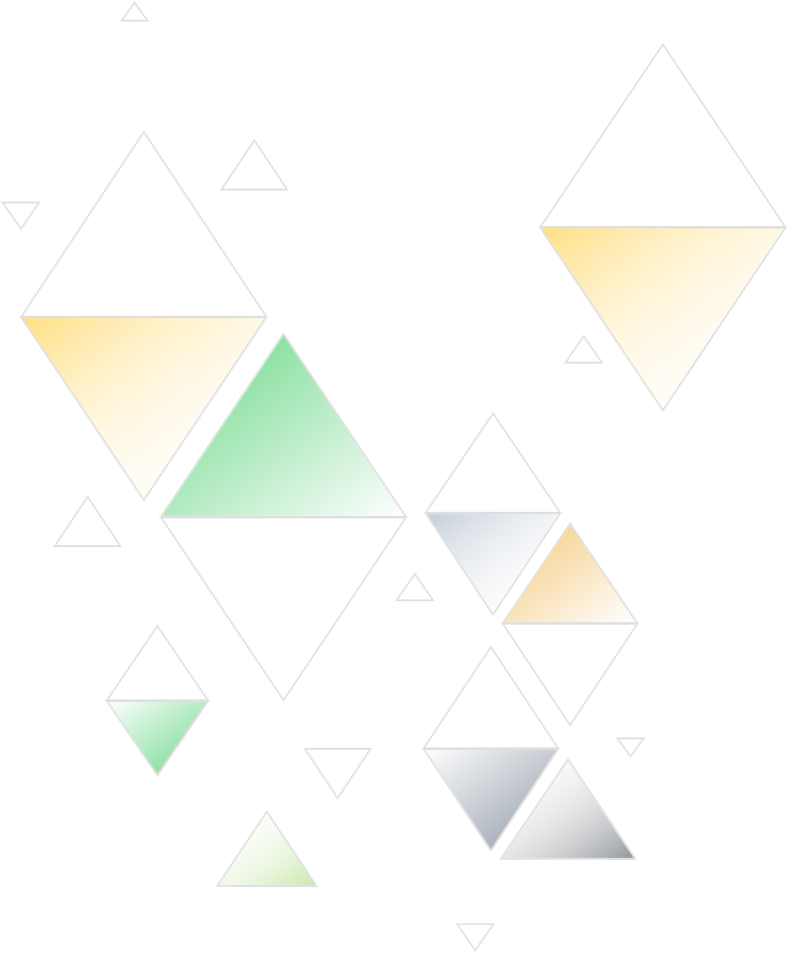 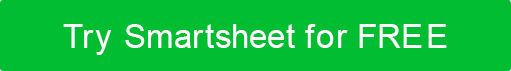 GENERAL PROJECT INFORMATION
PROJECT CHARTER TEMPLATE
TABLE OF CONTENTS
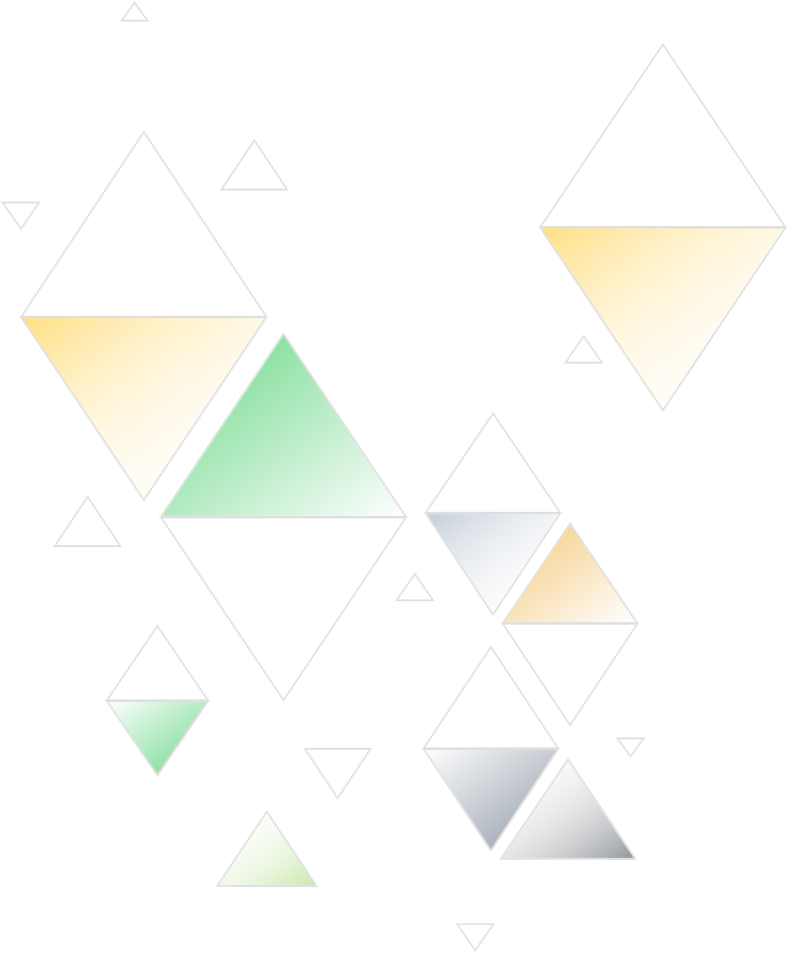 4
1
PROJECT OVERVIEW& PROJECT SCOPE
BENEFITS & CUSTOMERS
2
5
RISK, CONSTRAINTS, & ASSUMPTIONS
TENTATIVE SCHEDULE
3
6
RESOURCES& COSTS
PREPARED BY…
PROJECT CHARTER   |   TABLE OF CONTENTS
PROJECT REPORT
1. PROJECT OVERVIEW
PROJECT SCOPE
PROJECT REPORT
PROJECT OVERVIEW & PROJECT SCOPE
2. TENTATIVE SCHEDULE
PROJECT REPORT
TENTATIVE SCHEDULE
3. RESOURCES
COSTS
PROJECT REPORT
RESOURCES & COSTS
4. BENEFITS & CUSTOMERS
PROJECT REPORT
BENEFITS & CUSTOMERS
5. RISKS, CONSTRAINTS & ASSUMPTIONS
PROJECT REPORT
RISKS, CONSTRAINTS, & ASSUMPTIONS
6. PREPARED BY
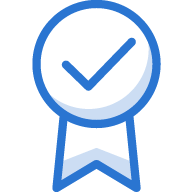 PREPARED BY